LUNEDI’ SANTO

MATTEO XXI, 12-13, 18-19
MARCO, XI, 12-19
LUCA, XIX, 45-48,XXI, 37-38
GIOVANNI, XII, 20-36
Tempio
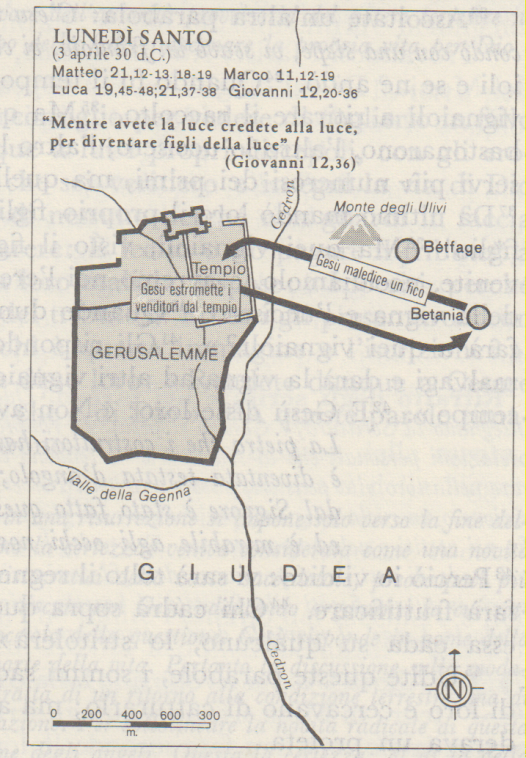 3 aprile 30 d. Cr.
MARTEDI’ SANTO

MATTEO, XXI, 20, XXV, 46
MARCO, XI, 20, XIII, 37
LUCA, XIII, 34-35, XX, 1, XXI, 36
Piange su Gerusalemme
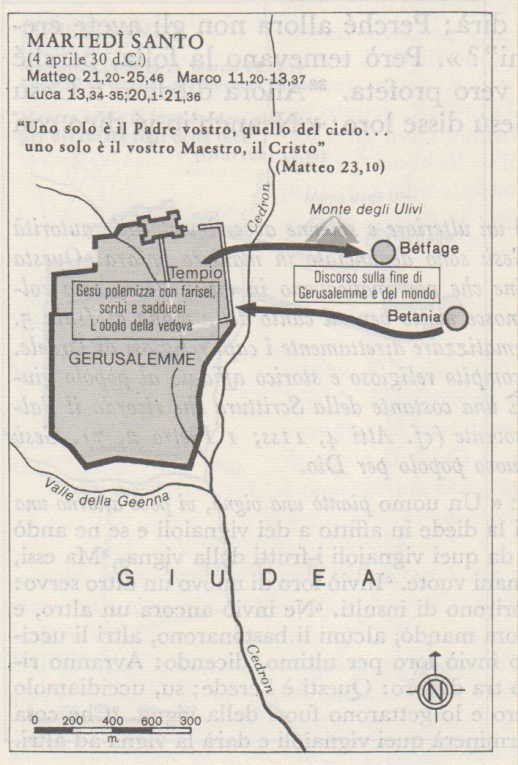 4 aprile 30 d. Cr.
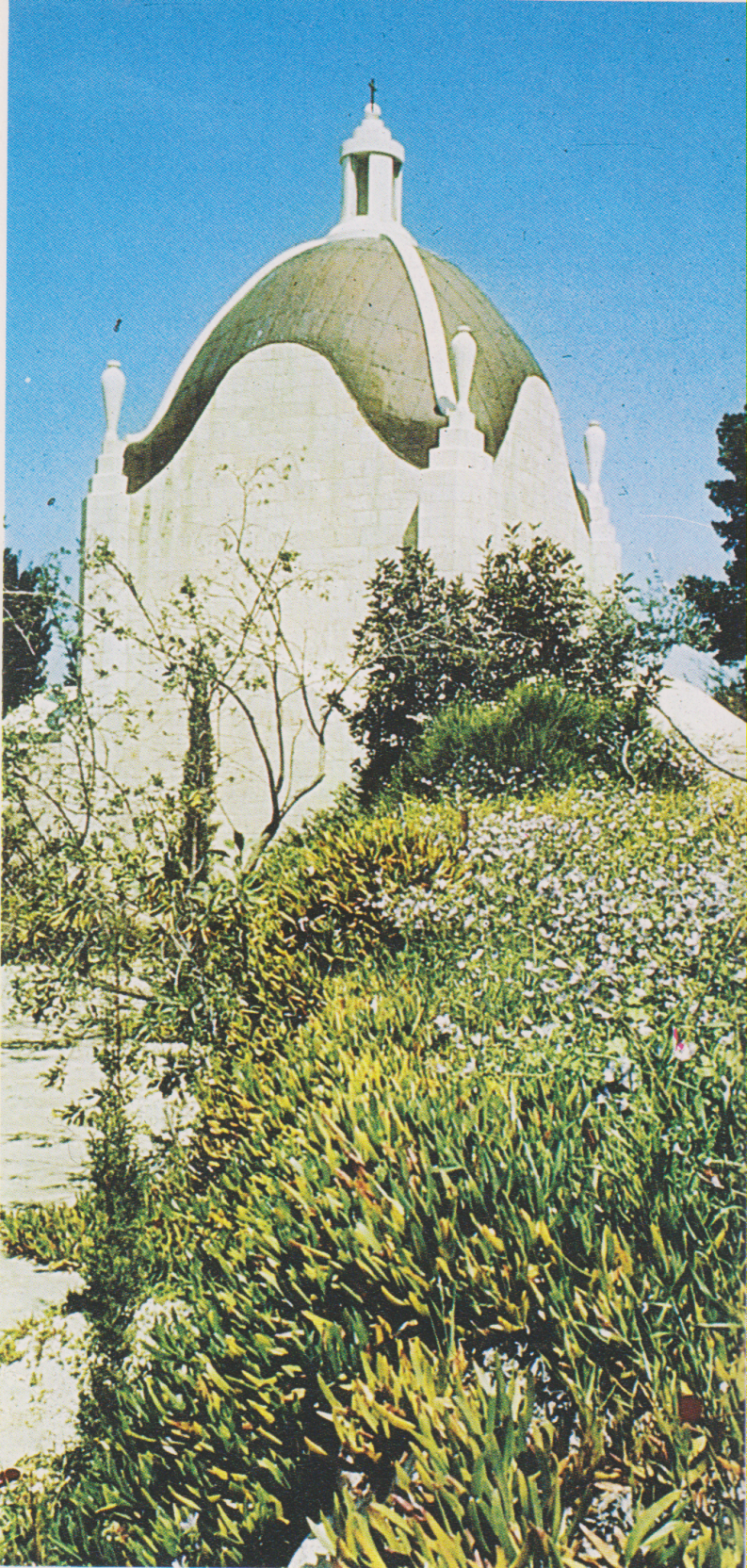 Gerusalemme, Dominus flevit., a metà costa sul Monte degli Ulivi. Chiesa attuale del 1955, su resti di chiesa bizantina.
Monte degli Olivi, Dominus flevit
MERCOLEDI’ SANTO

MATTEO, XXVI, 17-36, 
MARCO, XIV, 12-32
LUCA, XXII, 7-40
GIOVANNI, XIII, 1, XVIII, 1
Cenacolo 
Getsemani
5-6-30 d. Cr.
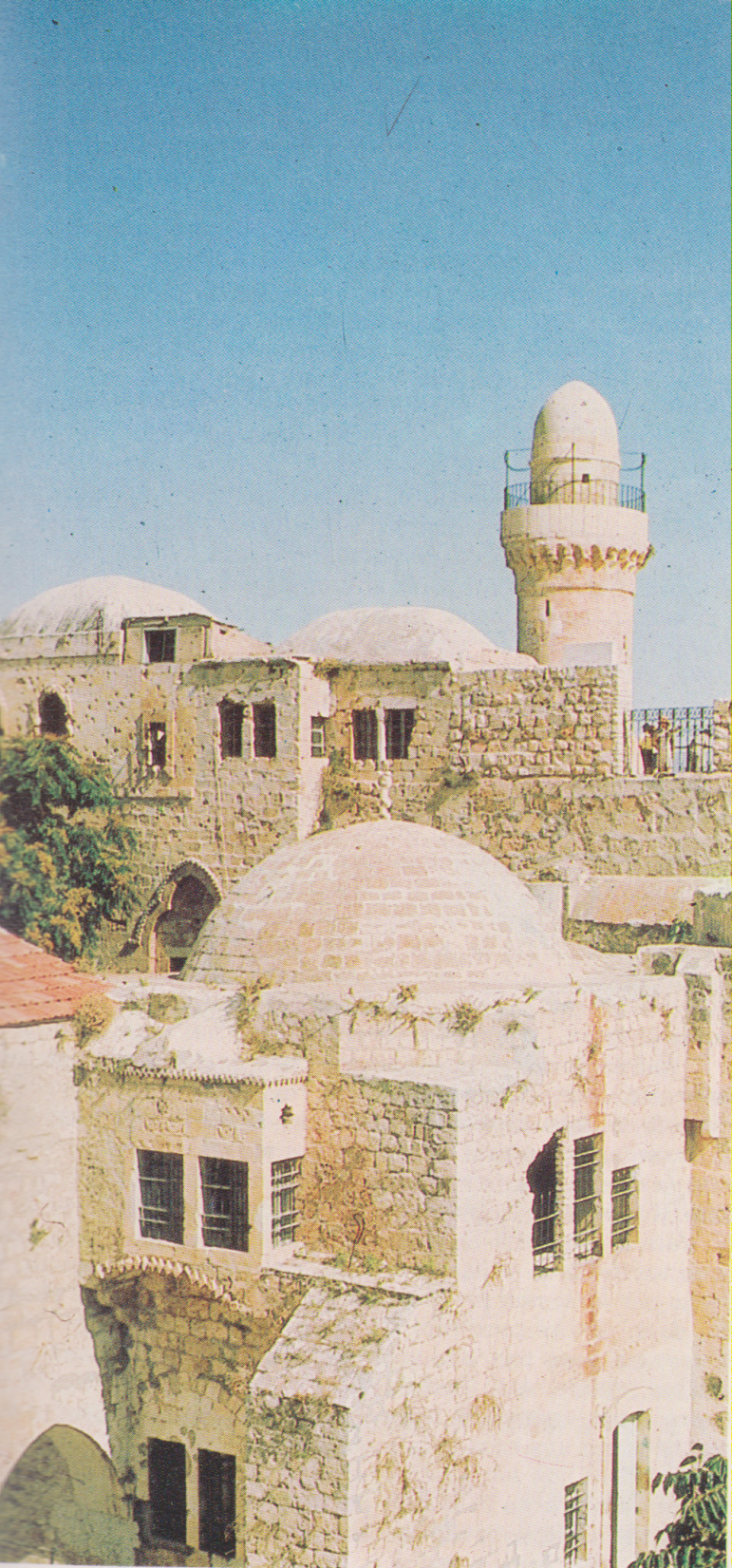 Gerusalemme, Cenacolo
A piano terra si conserva parte del chiostro del convento francescano del XIV secolo. Nella foto si vedono, al primo piano, le tre finestre del Cenacolo
In uno degli archivolti sono visibili i resti della figura di un agnello. .
La sala del Cenacolo conserva l'architettura gotica con la quale fu restaurata nel XIV secolo. Nella fotografia, scattata dalla zona dell'entrata, si vedono la costruzione per la preghiera musulmana nel muro di destra, e la scala e la Porta che conducono alla cappella della discesa dello Spirito Santo sulla parete di fondo
Sala in cui si ricordava la discesa dello Spirito Santo. Si apre molte poche volte all'anno, per esempio il giorno di Pentecoste
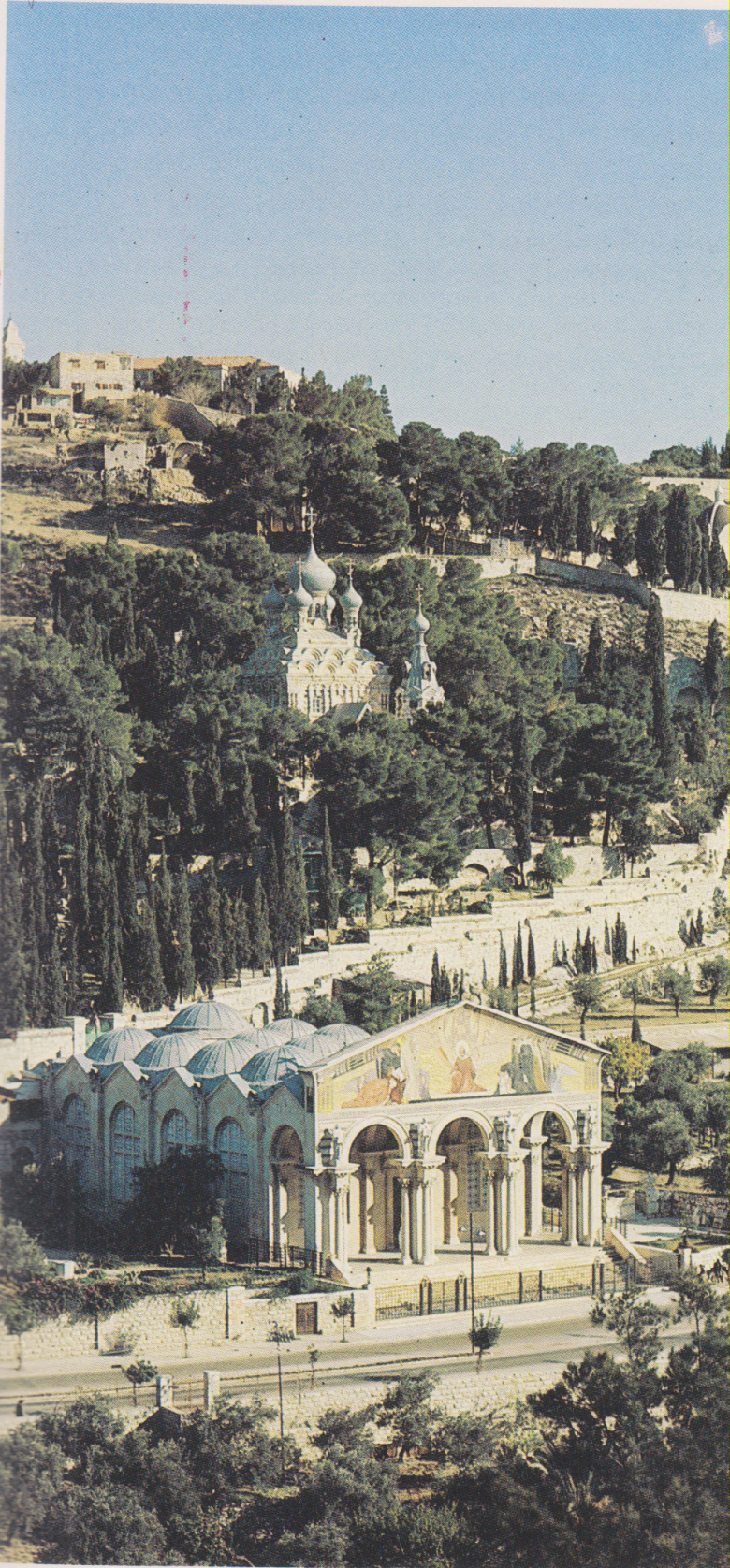 Gerusalemme, Getsemani, grotta del frantoio. Sulla ‘roccia dell’agonia’ nel  IV sec. Si costruì una chiesa. Vi si venera la ‘tomba della Madonna’: